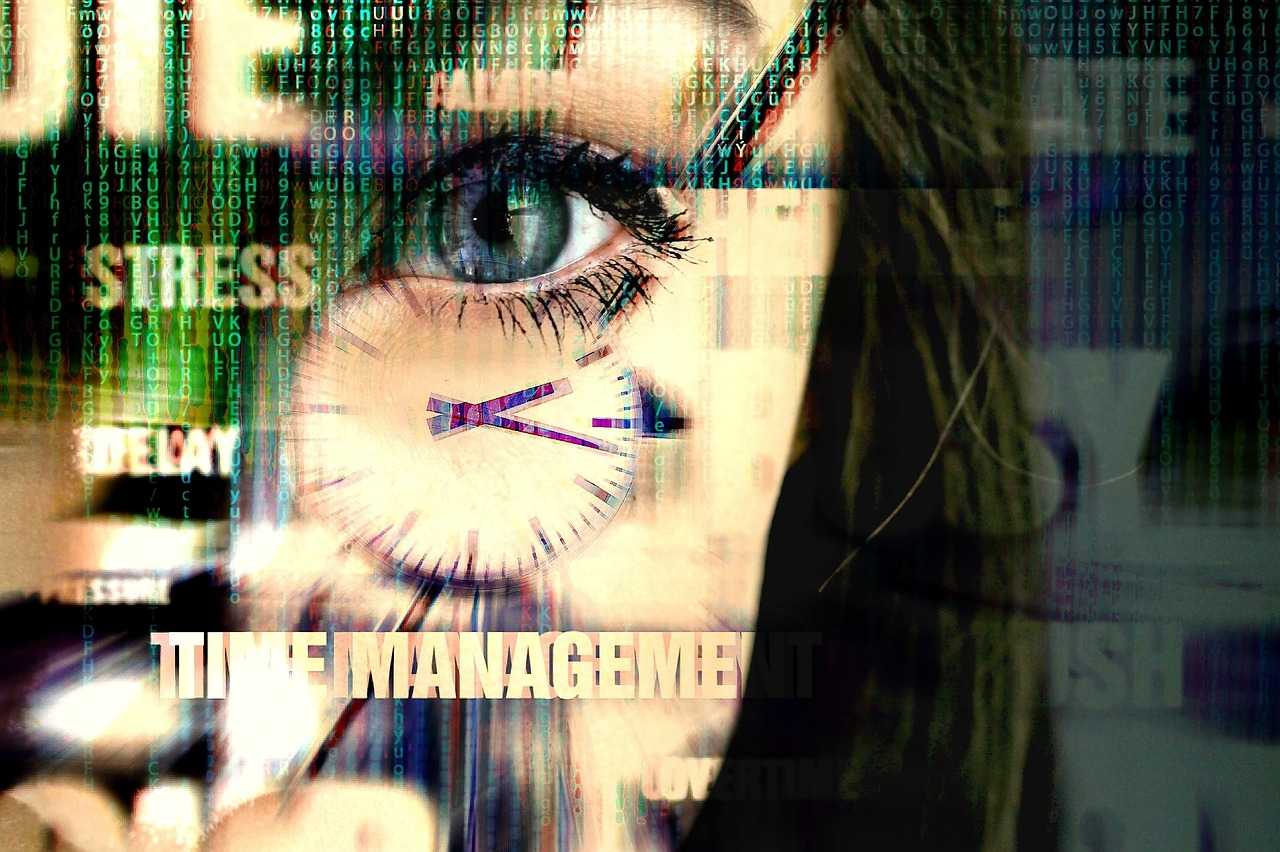 Training Course: Surviving Digital
Module 5 - How to combat digital overload as a parent
www.survivingdigital.eu
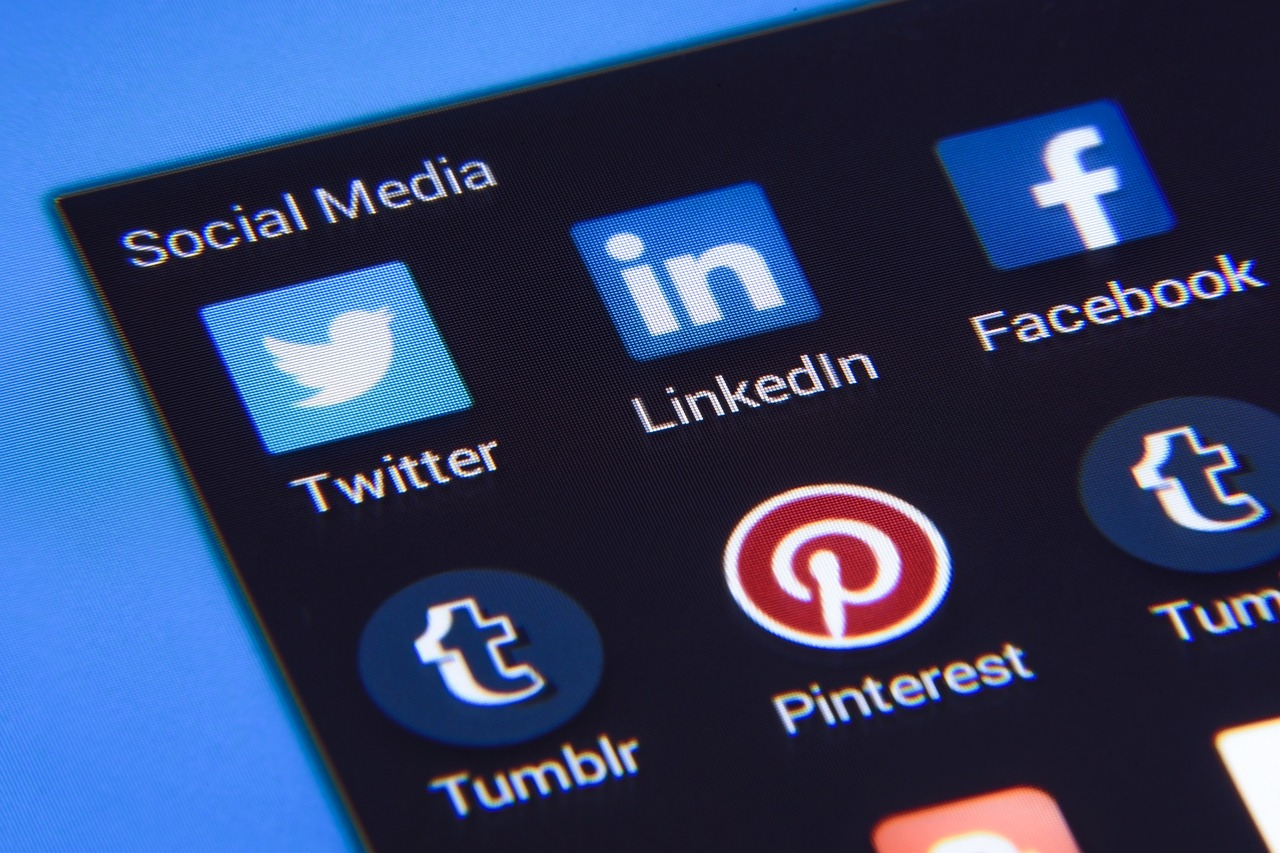 Introduction
What is digital overload
What system can digital technology impact?
What happen when these systems are impacted
Sign and symptoms of digital overload
Screen time allowance
10 strategies to combat digital overload
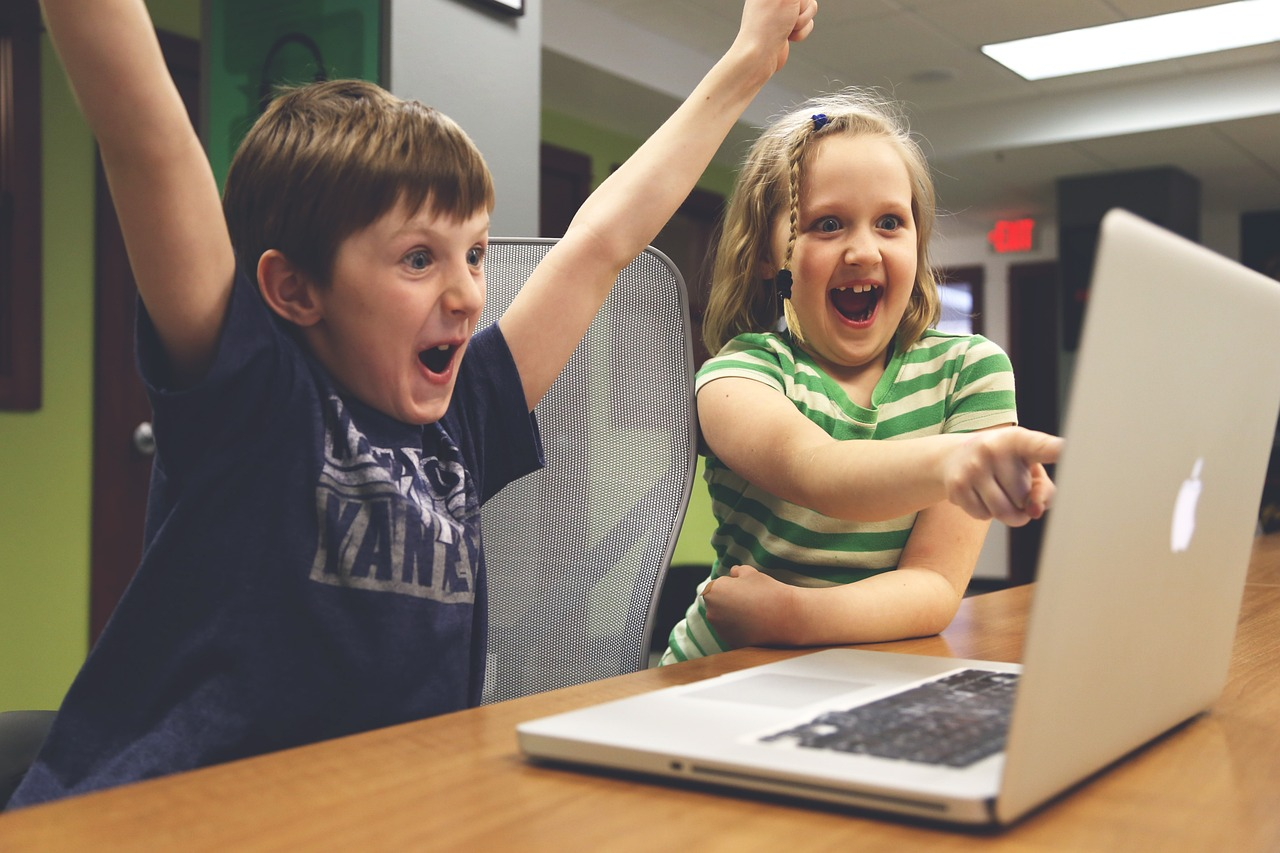 Introduction
Welcome to the Surviving Digital Training course. Within this module, you will learn about how to combat some of the negative impacts of technology on children, with a specific focus on how to deal with digital overload as a parent.
This module will give understanding on what digital overload is, and how as a parent you can help to reduce the negative impact of digital technology on your children.
What is digital overload?
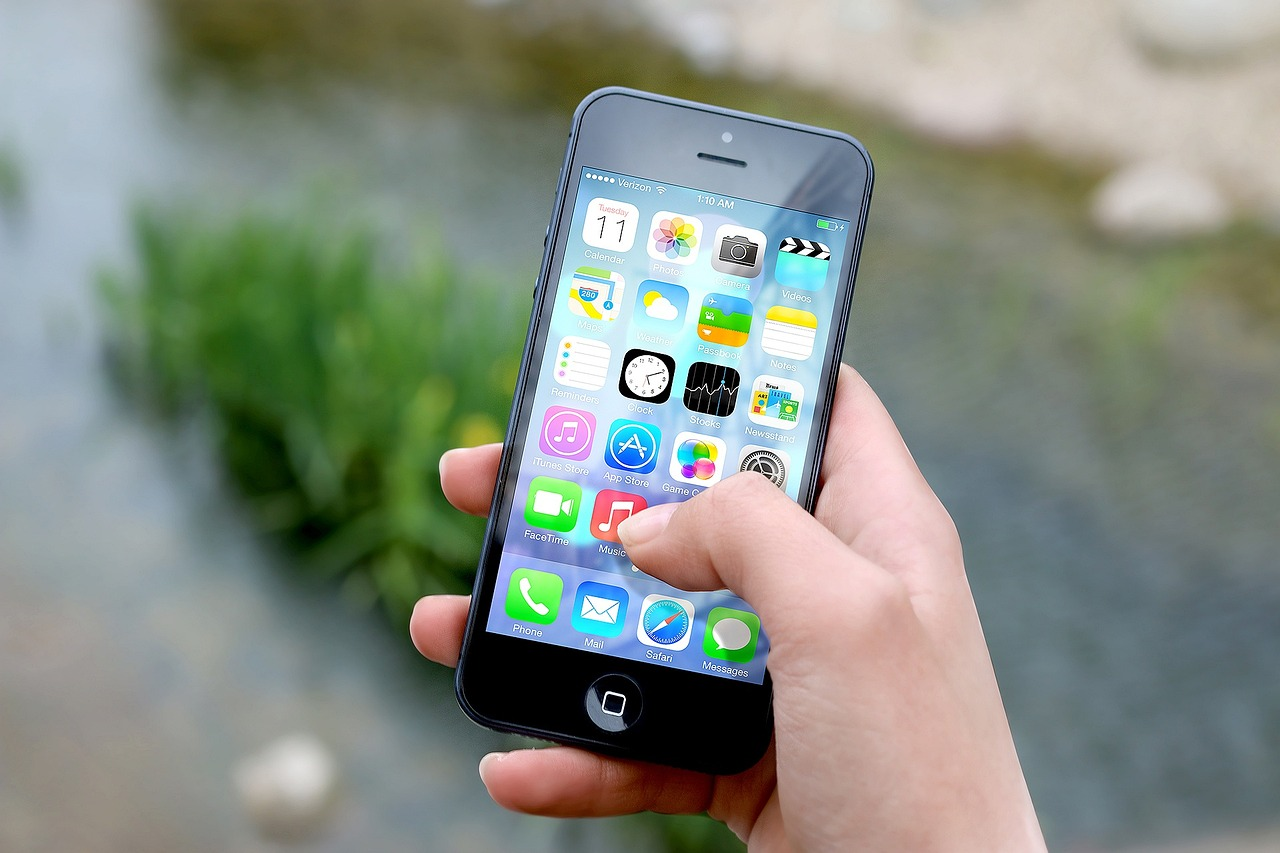 Technological or Digital Overload can be seen as the stress that is created when you are exposed to more digital media or technology than we can efficiently processes in a given time frame and the often-unobserved impacts of that on us, our children and our families. 
Whenever we use digital technology, it requires us to take in a high degree of competing sensory stimulation and information, which has both direct and indirect consequences on many of our internal systems and processes.
what systems can digital technology impact?
01
Neurological System (brain function)
02
Cognitive System (thinking and processing)
03
Memory Systems (short and long-term storage)
04
Nervous System
05
Energy System
What happens when these systems are impacted?
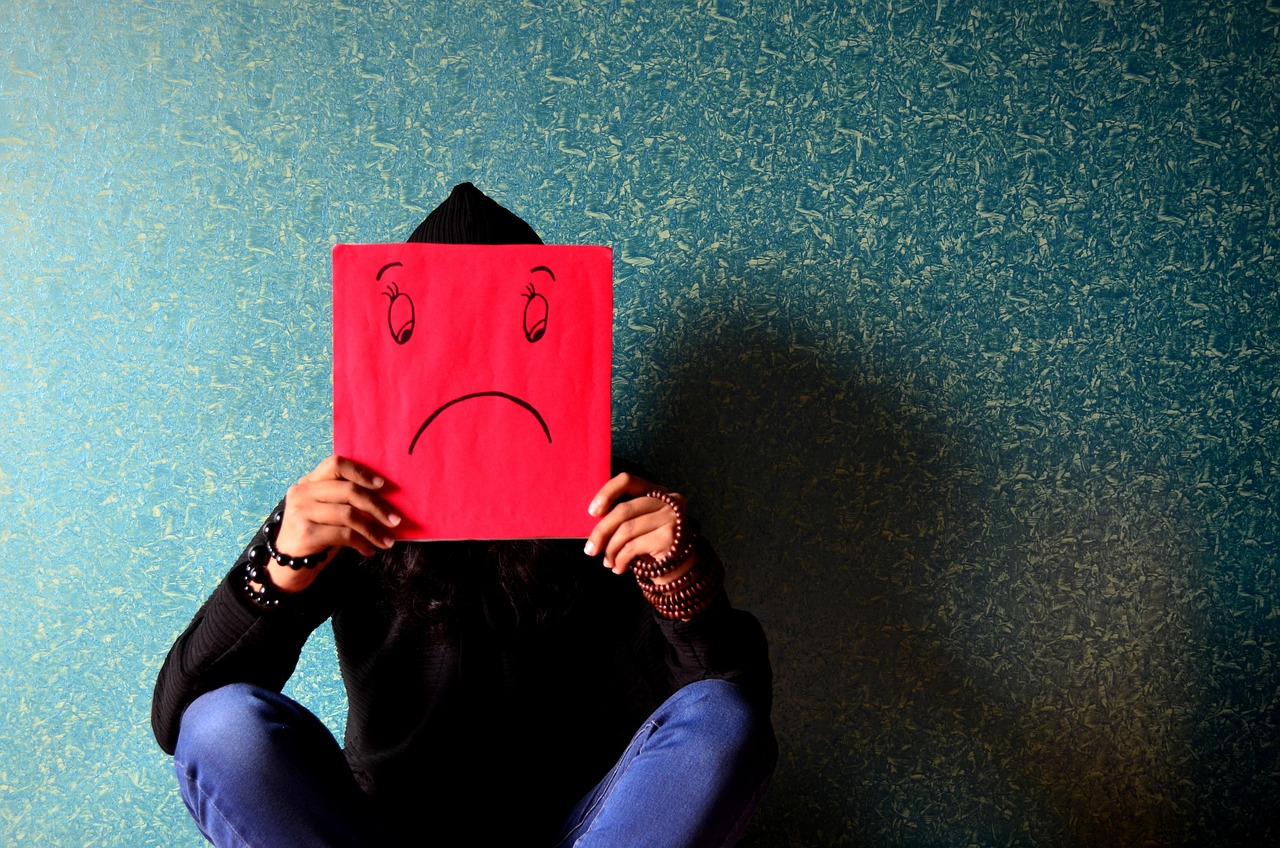 The impact on these systems can in turn influence several processes in our bodies. The processes that can be impacted are:
Emotional processes
Behavioural processes
Relational processes

It is also important to note that the impact can vary on many factors, such as the individual, the amount of exposure to digital technology and other neurological factors.
Signs and symptoms of digital overload
There are several symptoms and signs that suggest that someone is digitally overloaded. These can include:
Lethargy / Tiredness / Lack of Energy / Feeling frazzled
Forgetfulness / Difficulty converting information into long term memory
Feeling Overwhelmed / Stressed
Emotional sensitivity or reactivity
Low frustration tolerance
Impatience
Reactive behaviour
Inability to concentrate / focus / easily distracted
Obsession with technology / Little interest in anything unrelated to technology
Feelings of disconnection from important people
Screen Time Allowances
According to the Irish Health Services Executive and EU recommendations, screen time should be limited in children of all ages. The following are recommendations from these two sources:

For a link to HSE Recommendations click hereFor a link to EU Recommendations click here

These recommendations are aimed at balancing the benefits of screen time with the potential health and developmental risks associated with excessive use. The guidelines emphasize the importance of physical activity and limiting sedentary behavior, including screen time, to promote overall health and well-being in children and adolescents.
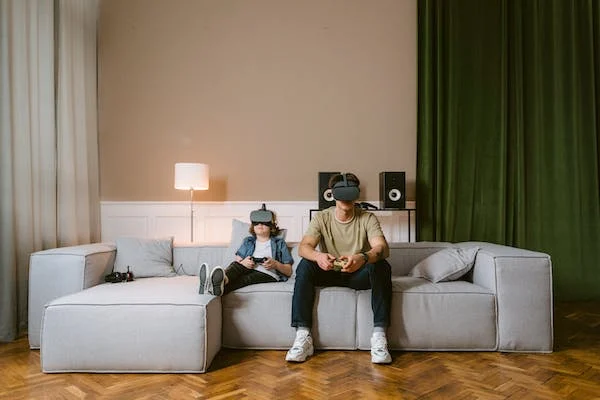 Screen Time Allowances
Infants and Toddlers (0 to 18 months):
It is advised to avoid allowing children under 18 months to spend time in front of a screen, except for activities like viewing photographs or video calls.
For children aged 18 to 24 months, screen time should be minimized as much as possible.

Pre-School Children (2 to 5 years):
Children aged between 2 and 5 should spend no more than 1 hour a day in front of screens according to HSE guidelines.
However, EU recommendations suggest that pre-school children should spend as little as possible, with a maximum of 30 minutes per day of screen time.
Screen Time Allowances
Primary School Children (6 years and over):
Parents are advised to place limits on screen time for children aged 6 and older to ensure it doesn't interfere with sleep and physical activities.
EU guidelines recommend as little screen time as possible, with a maximum of 60 minutes per day for primary school children.
Adolescents:
For adolescents, it is recommended to limit recreational screen time to no more than 2 hours per day. Lower levels of screen time are associated with additional health benefits.
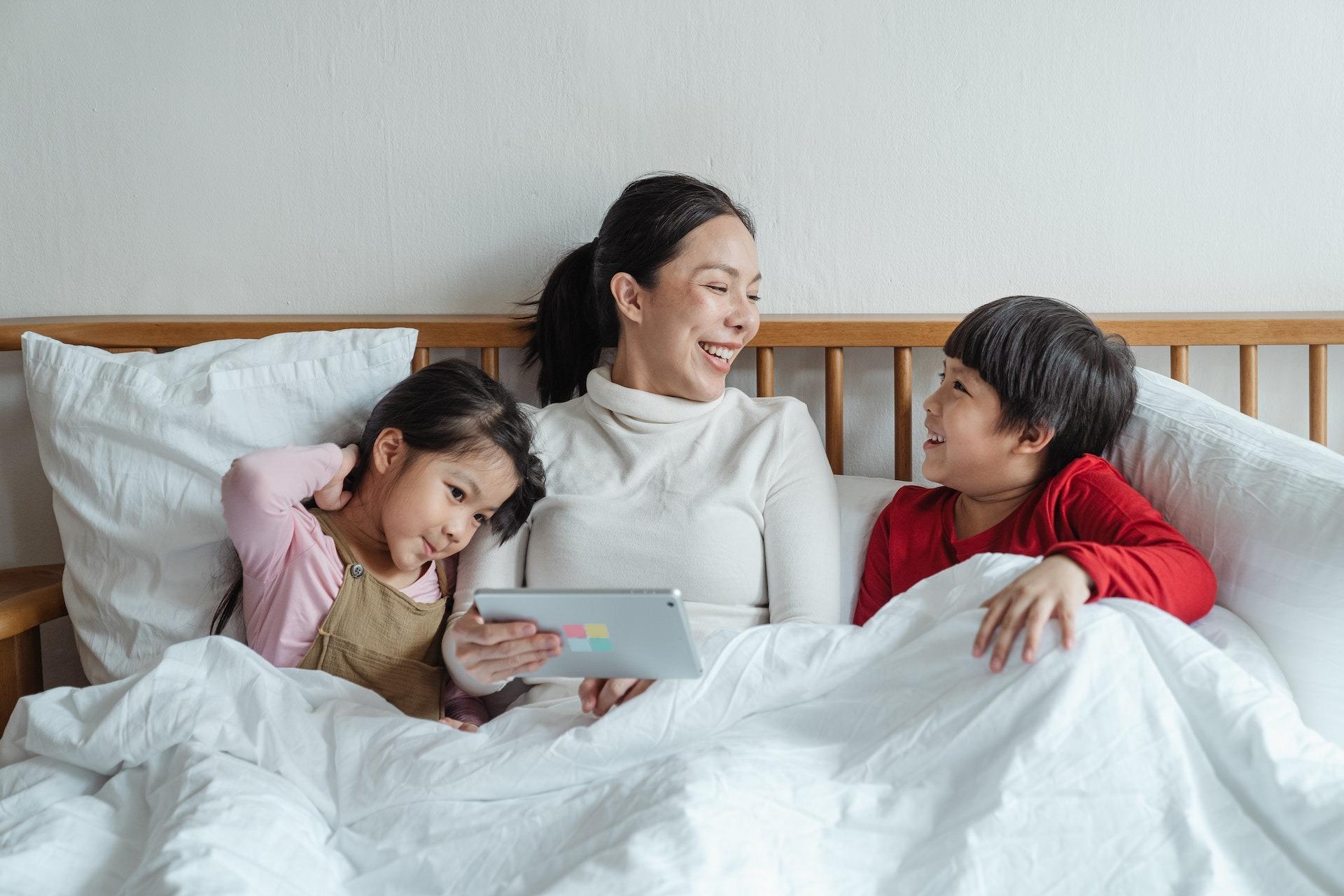 10 strategies to combat digital overload
As a parent, it's important to help your children navigate the digital world and manage digital overload. Here are 10 strategies to combat digital overload in children:

1.Set clear boundaries: Establish clear rules regarding screen time and device usage. Set limits on the amount of time your children can spend on screens each day and establish specific times when screens are off-limits, such as during meals or before bedtime.

2. Be a role model: Children learn by observing their parents' behaviour. Be conscious of your own screen time habits and strive to model healthy digital behaviour. Limit your own screen time and engage in activities that don't involve screens, such as reading, exercising, or spending time outdoors.
3. Encourage physical activity and hobbies: Promote a balanced lifestyle by encouraging physical activity and engaging hobbies. Encourage your children to participate in sports, join clubs or organizations, pursue creative activities, or engage in outdoor play. This helps to reduce their dependence on screens and provides a healthier balance.
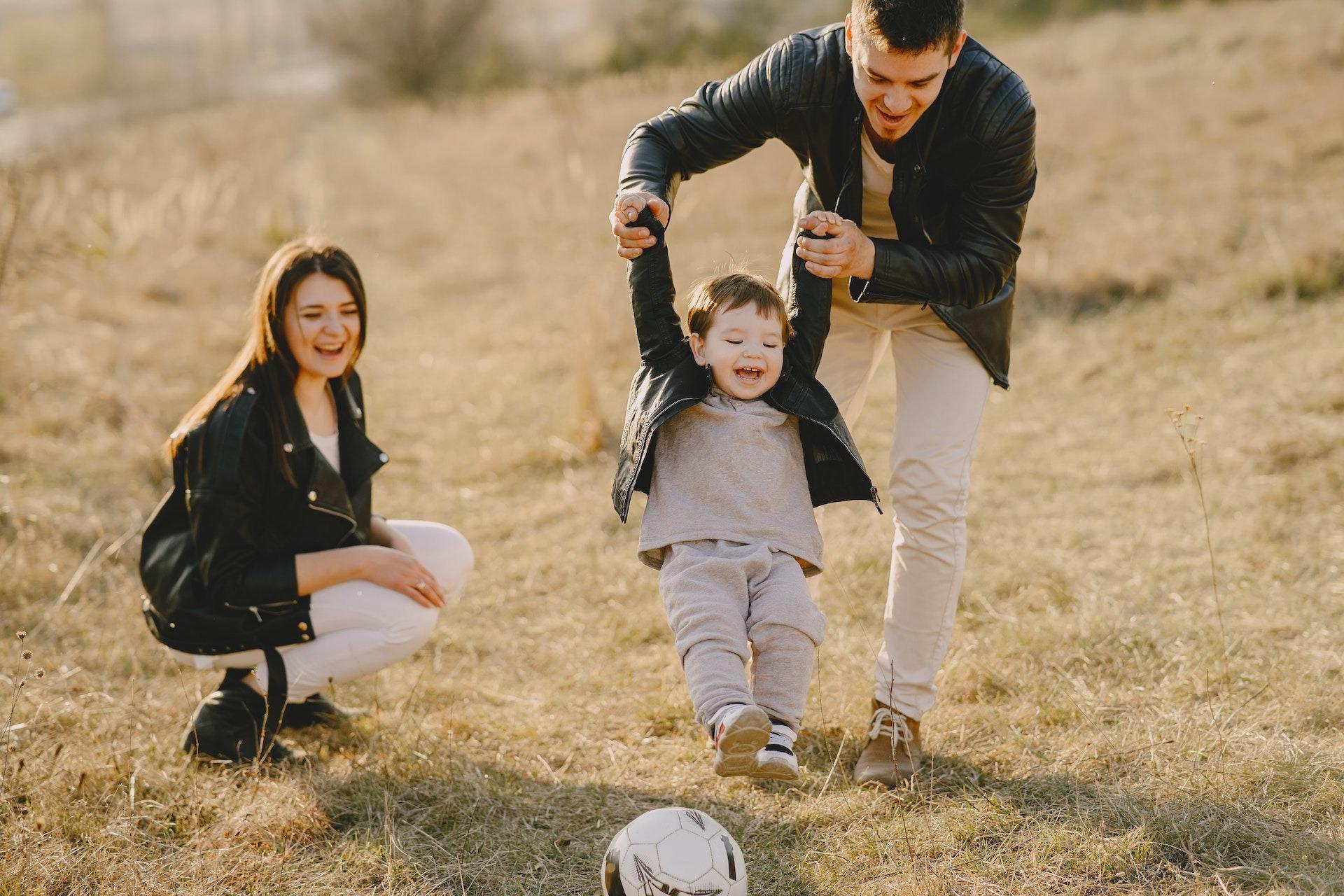 10 strategies to combat digital overload
4. Create tech-free zones: Designate certain areas in your home as tech-free zones, such as the dinner table or bedrooms. This helps create boundaries and encourages face-to-face interactions and family bonding without the distraction of screens.

5. Engage in quality family time: Plan regular family activities that don't involve screens. This can include family outings, game nights, cooking together, or going for walks. These activities help foster connections, promote healthy communication, and reduce reliance on digital devices.

6. Encourage offline hobbies and interests: Encourage your children to develop offline hobbies and interests that they can pursue outside of the digital realm. This could include reading books, playing musical instruments, engaging in arts and crafts, or exploring nature. Help them discover activities they enjoy and support their involvement in those pursuits.
7. Foster digital literacy and responsible online behavior: Teach your children about the importance of responsible online behavior, such as being mindful of privacy, avoiding cyberbullying, and critically evaluating online information. Encourage them to use technology for learning, creativity, and connecting with others in positive ways.
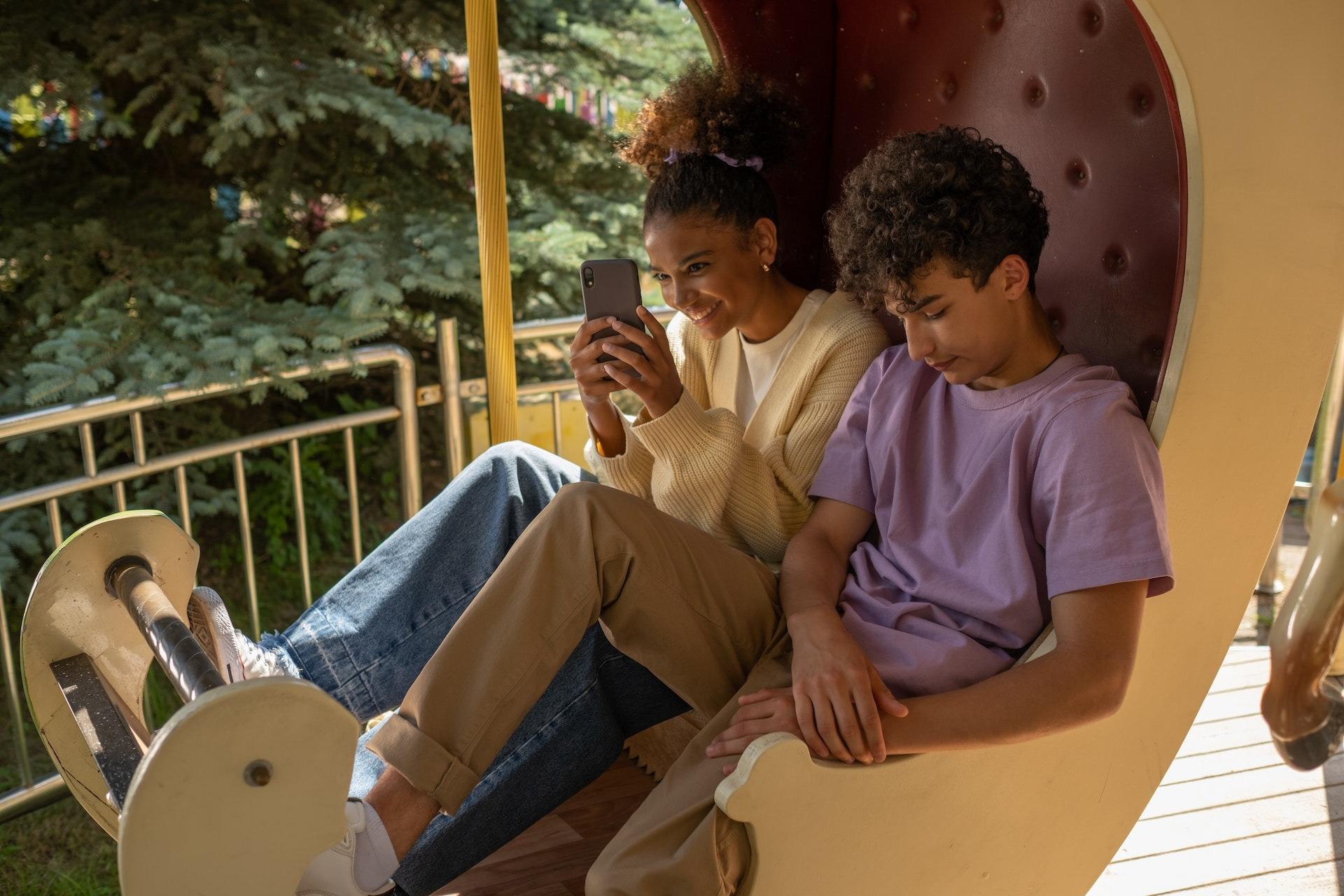 10 strategies to combat digital overload
8. Utilize parental controls and monitoring tools: Take advantage of parental control features and monitoring tools available on devices, apps, and web browsers. These tools can help you manage and limit your child's access to certain websites or apps, set time restrictions, and monitor their online activities.
9. Encourage offline social interactions: Help your children build and maintain offline relationships by encouraging face-to-face social interactions. Arrange playdates, encourage participation in group activities or clubs, and support opportunities for your children to interact with their peers in person.

10. Communicate openly: Maintain open lines of communication with your children about their digital experiences. Encourage them to share their concerns, challenges, and experiences online. Teach them about online safety, address any issues they may encounter, and guide them on how to handle digital overload effectively.
Remember, every child is unique, so it's important to adapt these strategies to suit your child's age, maturity level, and individual needs. By promoting a healthy balance between the digital and offline worlds, you can help your children combat digital overload and develop healthy digital habits.
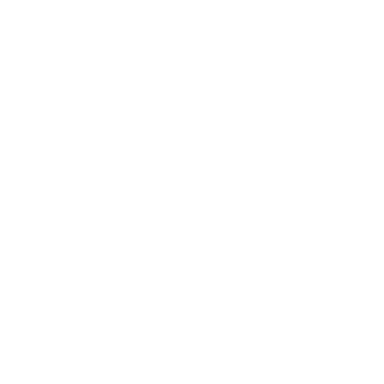 End of module
Thank you for reading Module 4, and we hope you enjoyed it and learned some useful information. This module is part of the Surviving Digital Training Course, you can find the rest of the modules on our website. Be sure to keep up to date on the project by following us on our social media channels!
www.survivingdigital.eu